AngularJS intro
L. Grewe
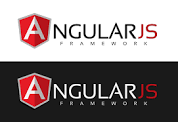 AngularJS
Is a client side JavaScript framework typically used in a MEAN (MongoDB- Express-Angular –NodeJS) project/application/site
Angular is front end
It sits in the client (web browser)
It can be used to improve front-end
But, it is especially designed to create Single Page Applications( SPAs)
Note a website may have traditional multi-page functionality but, for some part of it (say the admin interface or email or the front page) you might make a SPA 
SPAs = load once in browser (client) and then for parts of its page it needs to alter/update it makes calls only for that content.  (hence can be faster/more responsive after the initial load)
Angular more MVC
More MVC oriented than Express (which is server side web framework –dealing with traditional multi-page websites/or portions of web sites)
Has Models, Views, Controller
How to “get it”
It is client side so will be downloaded to client
When create an Angular project in WebSphere (our choice of IDE) it has setup the Angular software already
Otherwise you can get it from https://angularjs.org/
2way Data binding ( how SPA can be created)
data model and the view are bound together
Both are live. 
changes to the view update the model
AND changes to the model update the view
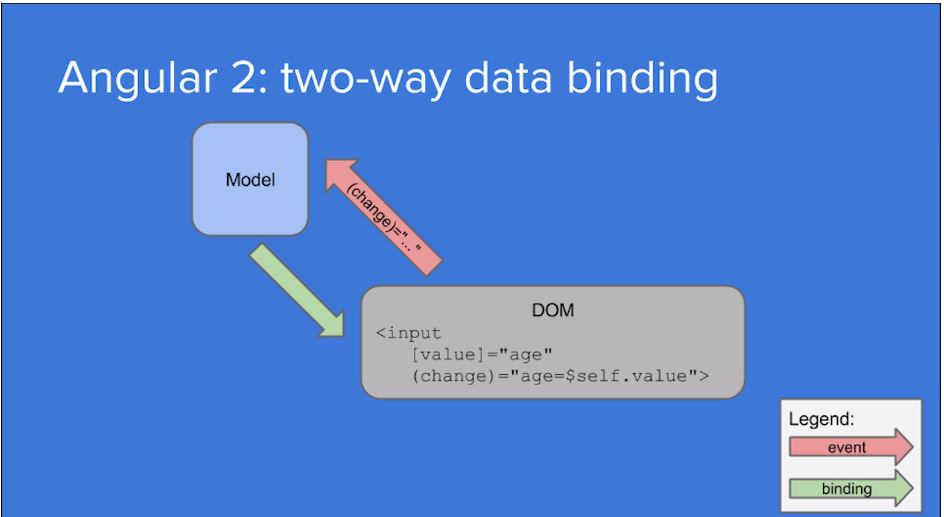 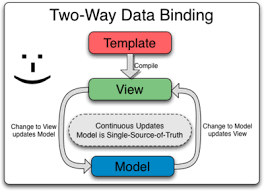 Curious: 1-way data binding versus 2-way
Data bind is the connection bridge between view and business logic (view model) of the application.
2-way = automatic updates both ways
MEN ( &angular can also support) does 1-way : 
merge  model component & template into a view = the model data is bound to the view. 
NEW model changes ARE NOT automatically reflected to the view, same as any changes done by the user on view are not reflected to the model.
AngularJs is the automatic synchronization between the model and view
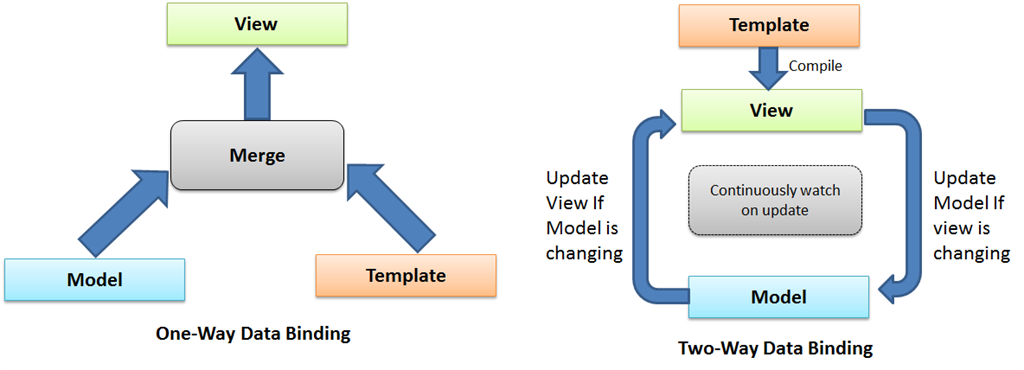 An example to understand from Getting MEAN
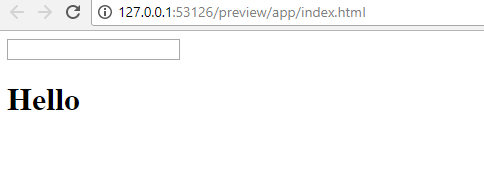 Have code:
<!DOCTYPE html>
<html>
<head>
 <meta charset="utf-8">
 <title>Angular binding test</title>
</head>
<body>
 <input />
 <h1>Hello </h1>
</body>
</html>
GOAL: 
we want to take whatever text is entered into the input box 
and immediately display it after the Hello in the h1

(you could do this with normal Javascript even listener but,lets see how to do with AngularJS without WRITING ANY
CODE—that’s the point)
Step 1: add reference to AngularJS
Add in head <script src="angular.min.js"></script>  ****or for remote loading             <script src="//ajax.googleapis.com/ajax/libs/angularjs/1.2.19/angular.min.js"></script>
AND add ng-app option to html tag


<!DOCTYPE html>
<html  ng-app>
<head>
 <meta charset="utf-8">
 <title>Angular binding test</title>
<script src="angular.min.js"></script>OR <script src="//ajax.googleapis.com/ajax/libs/angularjs/1.2.19/angular.min.js"></script>
</head>
<body>
 <input />
 <h1>Hello </h1>
</body>
</html>
ng-app tells Angular that anything nested inside the tag can be considered part of the application
SPECIAL NOTE: you need to have downloaded the angularjs code to your system.   Otherwise you might look at using a remote uri<script src="//ajax.googleapis.com/ajax/libs/angularjs/1.2.19/angular.min.js"></script>
Step 2: bind view input to a model
Here we are specifically going to:
giving it a name—for example, myInput— like this: <input ng-model="myInput" />

<!DOCTYPE html>
<html ng-app>
<head>
 <meta charset="utf-8">
 <title>Angular binding test</title><script src="//ajax.googleapis.com/ajax/libs/angularjs/1.2.19/angular.min.js"></script>
</head>
<body>
 <input ng-model="myInput" />
 <h1>Hello </h1>
</body>
</html>
This means that the input form tag –any value 
someone types in will be associated with the Angular JS  model called myInput
Step 3: take the model data and display in view
Specifically,  we are going to alter : Hello {{ myInput }}
NOTE the {{  }} means  take the value of the named Model
<!DOCTYPE html>
<html ng-app>
<head>
 <meta charset="utf-8">
 <title>Angular binding test</title>
 <script src="//ajax.googleapis.com/ajax/libs/angularjs/1.2.19/angular.min.js"></script>
</head>
<body>
 <input   ng-model="myInput“    />
 <h1> Hello {{ myInput }} </h1>
</body>
</html>
TRY IT
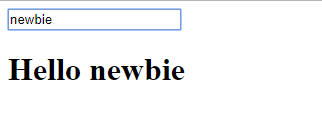 C
C
Now you can type and the Model data associated with the input View is updatedwhen you type in the input View ---and you can see this displayed after Hello
What are these special ng-tags??
Directives
Many embedded directives for the visual control
ng-bind, ng-model
ng-if, ng-switch, ng-repeat, 
ng-show, ng-hide
The code we just saw –that’s not usually how we create AngularJS code
But, it’s a great way to begin to understand AngularJS and in this case data binding.

Lets go a little more –following example in Getting MEAN book
……before we learn about the proper MVC way of using AngularJS
Next Example – modifying previous to add a default value for model data  requires:
STEP 1: define our Angular application as a module
STEP 2: create a controller to manage the scope.
Step 1.1: Defining angular application as a module
Module name is the value assigned to the ng-app attribute
<html ng-app="myApp">
Make a reference to some new javascript code you will create in step 2
<!DOCTYPE html>
<html ng-app=“myApp”>
<head>
 <meta charset="utf-8">
 <title>Angular binding test</title>
 <script src="//ajax.googleapis.com/ajax/libs/angularjs/1.2.19/angular.min.js"></script>
</head>
<body>
 <input ng-model="myInput" />
 <h1> Hello {{ myInput }} </h1><script src=“app.js”> </script>   
</body>
</html>
Here we are declaring the module name of app = myApp
Here is some code we will use
Step 1.2: create app.js file and add the following code which defines the module
angular.module('myApp', []);
app.js file is located in thesame directory of ourprevious html file
NOTE: if using an IDE like WebSphereto make an AngularJS project –it will automaticallycreate the index.html file for you (like the previous code+ more) and an app.js file with this content (and more in it)
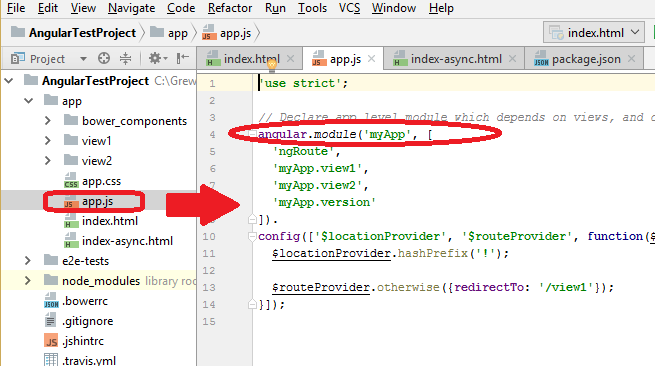 Step 1.2: MORE about app.js
'use strict';// Declare app level module which depends on views, and components – have 2 views view1 and veiw2 currentlyangular.module('myApp', [  'ngRoute',  'myApp.view1',  'myApp.view2',  'myApp.version']).config(['$locationProvider', '$routeProvider', function($locationProvider, $routeProvider) {  $locationProvider.hashPrefix('!');  $routeProvider.otherwise({redirectTo: '/view1'});}]);
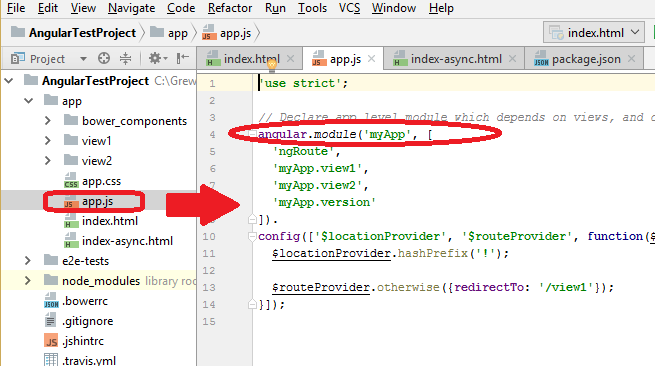 Default View to bring up is /view1
Step 2: Add some controller javascript code to the app.js file
In html file add the
 attribute to body tag of the controller
<body ng-controller="myController">

<!DOCTYPE html>
<html ng-app=“myApp”>
<head>
 <meta charset="utf-8">
 <title>Angular binding test</title>
 <script src="//ajax.googleapis.com/ajax/libs/angularjs/1.2.19/angular.min.js"></script>
</head>
<body ng-controller=“myController”>
 <input ng-model="myInput" />
 <h1> Hello {{ myInput }} </h1>
<script src=“app.js”> </script>
</body>
</html>
In the app.js file add the following  CONTROLLER CODE
var myController = function() { 
    // controller code here }; 


angular .module('myApp') .controller('myController', myController);
Here we the name of the Controller function codemyController  that will be in the app.js file we included
Step 2: modify controller function to set default value for our model
Alter the code as follows to your app.js file



var myController = function($scope) {
   $scope.myInput = "world!"; };
TRY IT
$scope = represents the scope the controller has access towhich in our html file is the <body> tag marked with the attribute ng-controller
VIEW, MODEL, CONTROLLER –share the same scope
// the app.js file
//define the module 
angular.module("myApp", []);


//setup the controller
var myController = function($scope) {
   $scope.myInput = "world!"; };

angular
 .module('myApp')
 .controller('myController', myController);
Shows the default
Now user types in “funny”
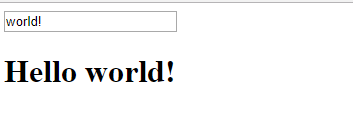 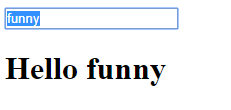 Another similar example
// the html file<!doctype html>
<html>
<head>
<meta charset="utf-8">
<title>Untitled Document</title>
<script src="http://ajax.googleapis.com/ajax/libs/angularjs/1.2.26/angular.min.js"></script>
</head>


<body data-ng-app="myApp">
    <div data-ng-controller="myController">
        <input data-ng-model="typename" type="text" /> {{ typename }}
        <ul>
            <li data-ng-repeat="view in Listing">{{view.name}} - {{view.age}} </li>
        </ul>
    </div>
     <script src="app2.js"></script>

</body>

</html>
// the app.js file

    var app = angular.module("myApp",[]);

    app.controller('myController', function($scope){
        $scope.Listing = [
            {name:'Ajay Singh', age:'45'},
            {name:'Rajeev Arora', age:'75'},
            {name:'Nitesh Sharma', age:'26'},
            {name:'Kalash Singh', age:'55'}
        ];
    })
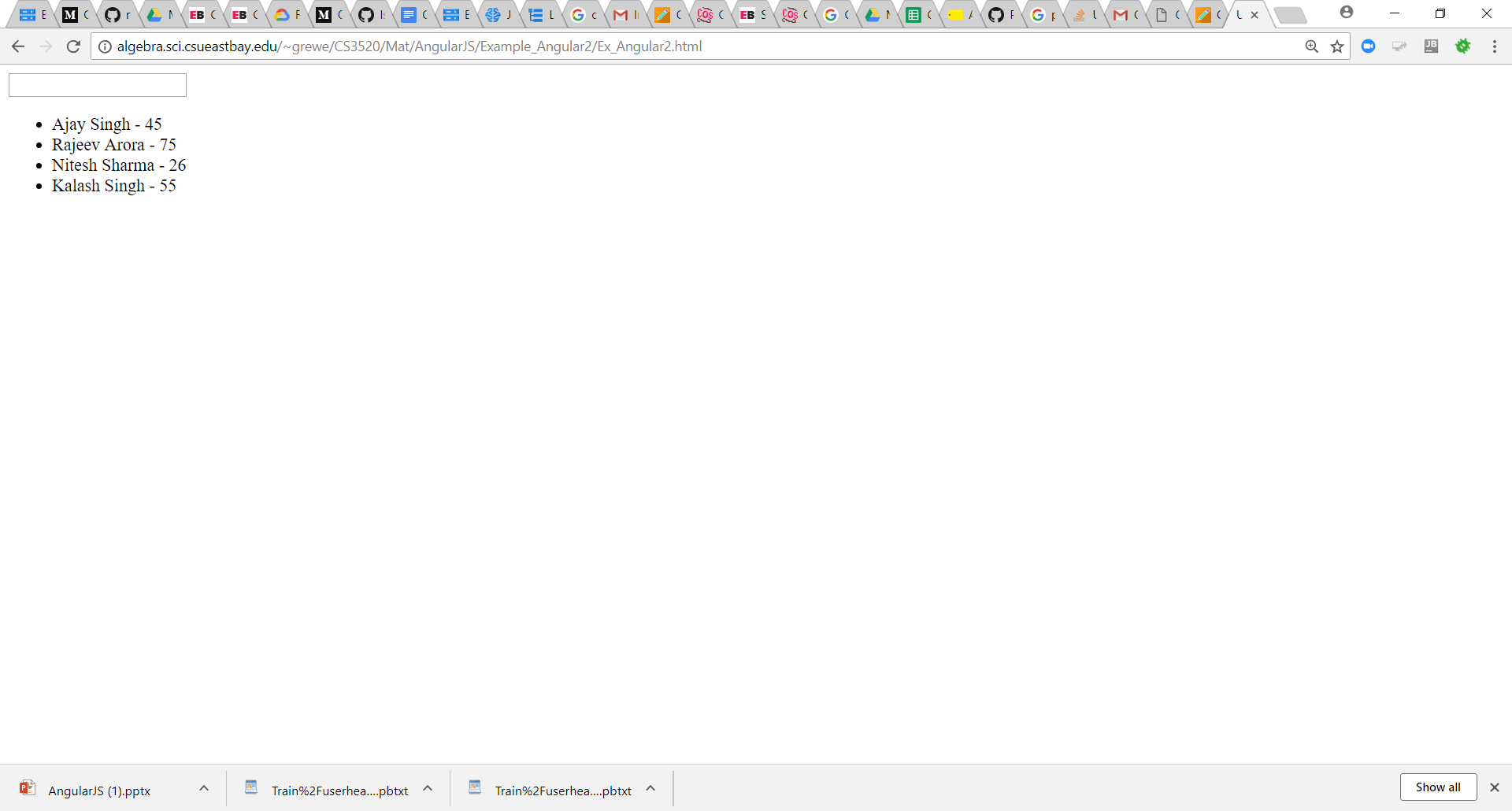 TRY IT
NEW directive = ng-repeat this is like a FOR EACH loop and will cycle through the array called Listingand the loop variable is called view
STOP – what is data-ng-* and why not just ng-*   ???
NO difference between the two, except that certain HTML5 validators will throw an error on a property like ng-app, but they don't throw an error for anything prefixed with data-, like data-ng-app. 


So using data- prefix with our angular directives is good
Different example with ng-repeat
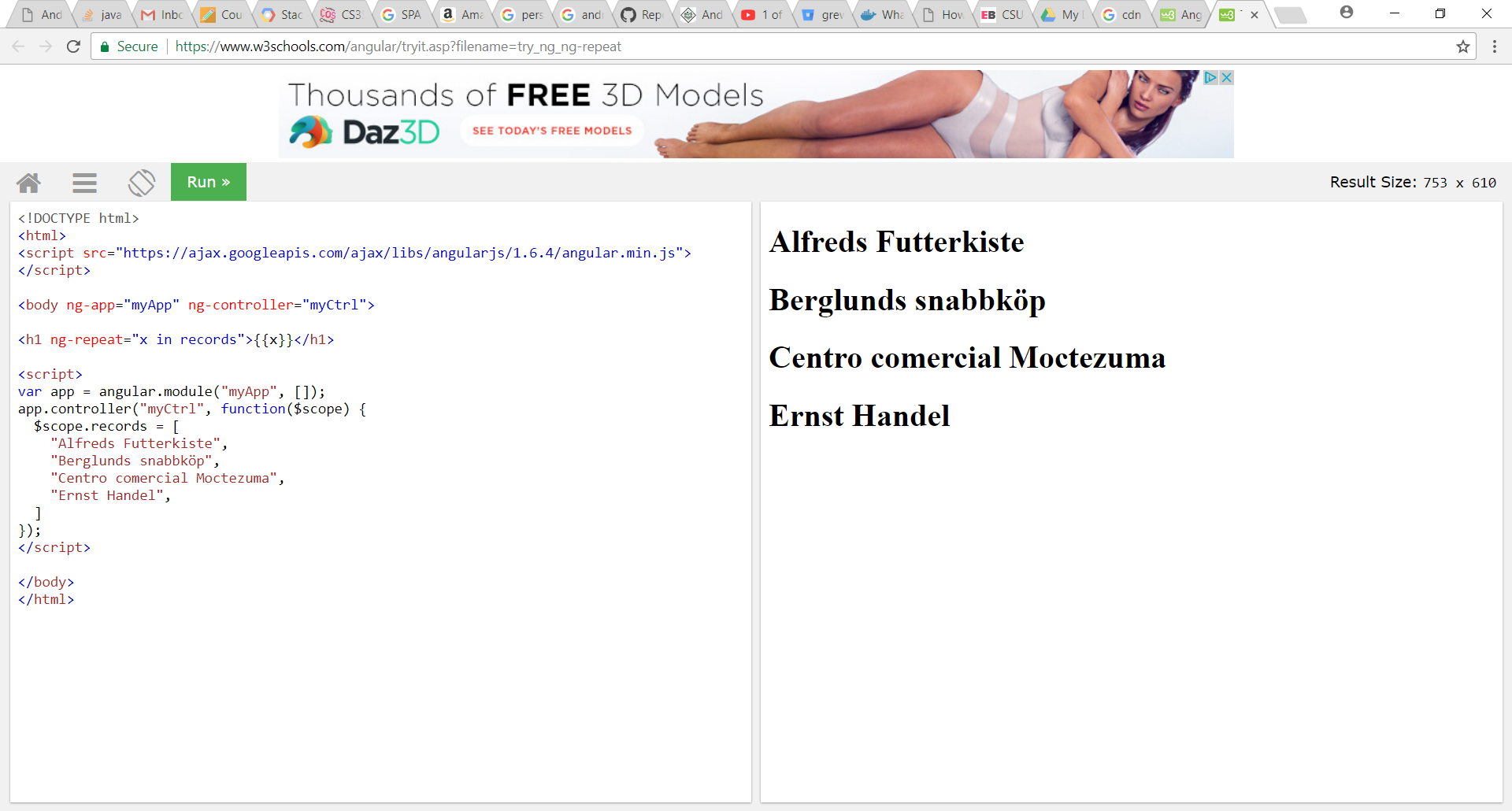 NEW directive = ng-repeat this is like a FOR EACH loop and will cycle through the array called recordsand the loop variable is called x
Another example – “Angular lists”
A MORE elaborate example using WebStorm 
Initially create a NodeJS + Express project
Add AngularJS code and directory to it
Loc8rApp from Getting MEAN
The “homepage” we are going to display a list of locations
TO make this easy we are going to hardcode the data –but, you would really pull from a database –but, that is another subject
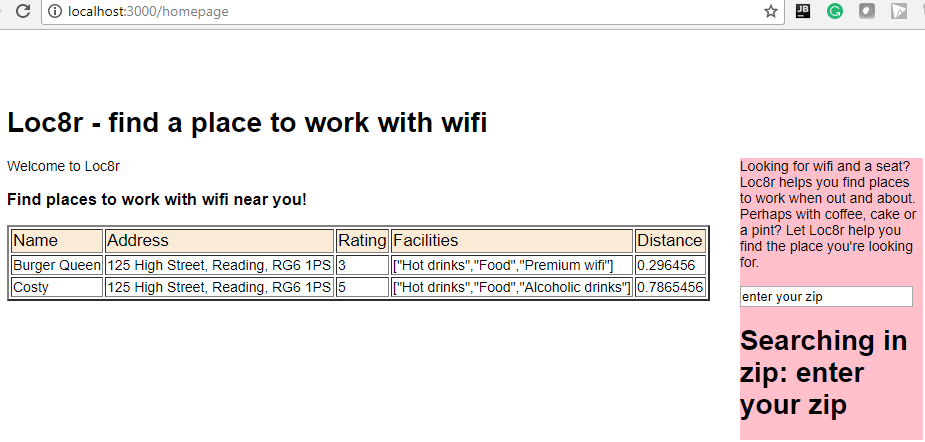 STEP 1: create a NodeJS+Express project (or use an existing one)
I like EJS but, youcan use Jade or whatever web frameworkyou have and like
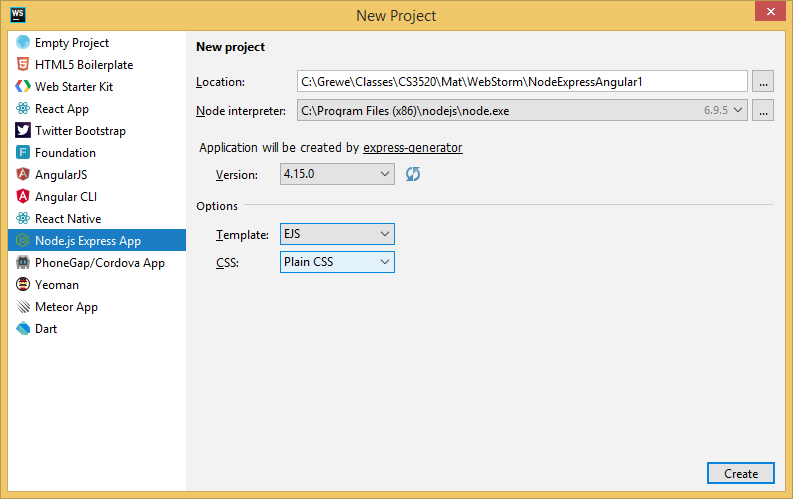 Step1.1: setup URI mapping of /homepage to a NodeJ+Express Controller
NodeJS +Express Part
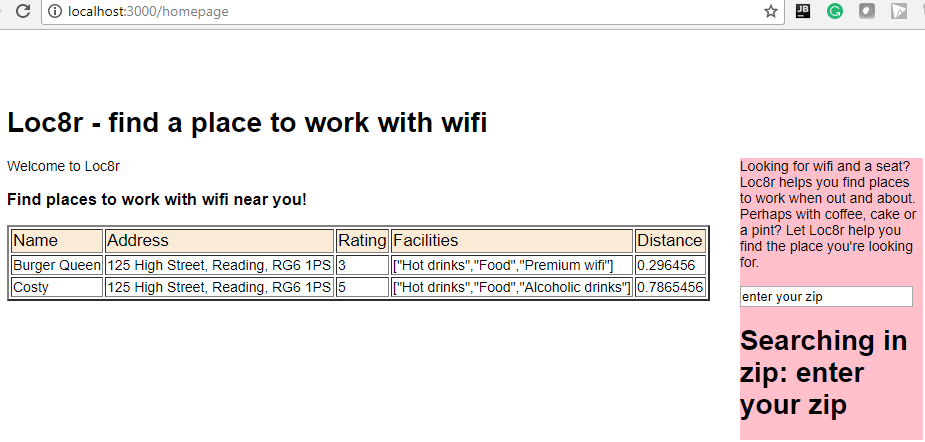 In routes/index.js   maps a get request /homepage URI   controllers/main.js and the function homelist
THIS IS THE routes/index.js filevar express = require('express');var router = express.Router();var controllerMain = require('../controllers/main');   //this will load the main controller file/* GET home page. */
//calls the controller code main.js,  the function homelistrouter.get('/homepage’,    controllerMain.homelist   ); 

  module.exports = router;
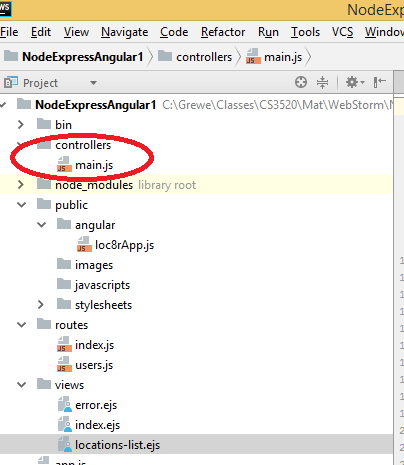 This will only make sense if you know NodeJS+Express --REVISIT
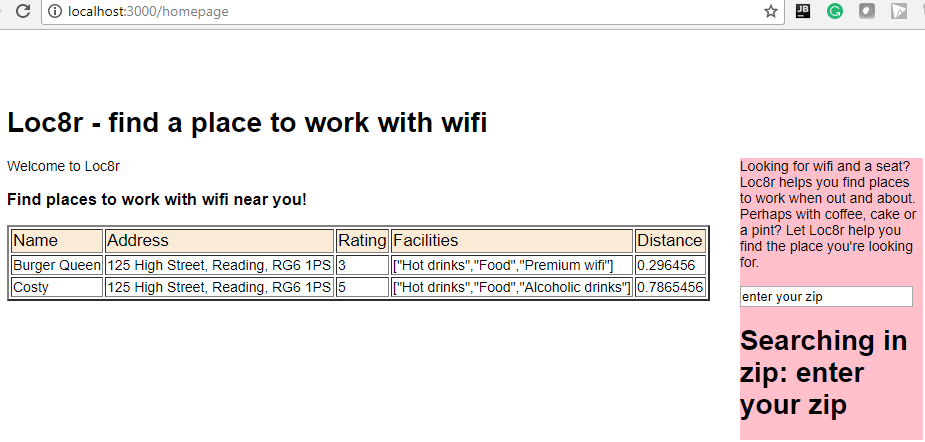 NodeJS +Express Part
Step 1.2:  set up the corresponding NodeJS+Express controller homelist
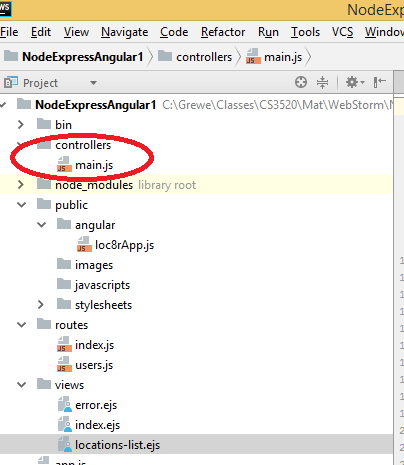 … we will hard code some datathat is sent to the NodeJS+Expressview called views/location-list.ejs

CREATE controllers directory in NodeJS+Expresapp and create a JS file there called main.js
NodeJS +Express Part
main.js Controller file for NodeJS+Express
NodeJS +Express Part
This will only make sense if you know NodeJS+Express --REVISIT
/* GET home page Controller. *///export function homelist that will display list for homepagemodule.exports.homelist = function(req, res){    renderHomepage(req, res);};//creates title, pageheader adn sidebar information for use in rendering Homepagevar renderHomepage = function(req, res){    res.render('locations-list', {        title: 'Loc8r - find a place to work with wifi',        pageHeader: {            title: 'Loc8r',            strapline: 'Find places to work with wifi near you!'        },        sidebar: "Looking for wifi and a seat? Loc8r helps you find places to work when out and about. " +                  "Perhaps with coffee, cake or a pint? Let Loc8r help you find the place you're looking for."    });};
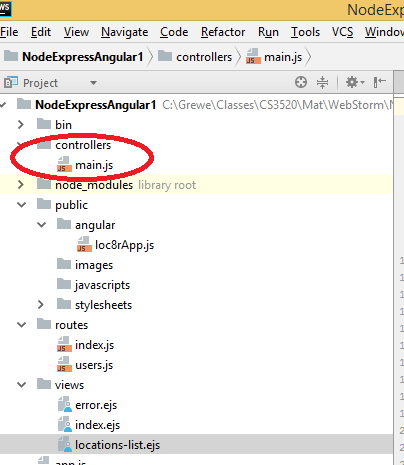 This HARD CODES some of the data we want to display in our home page which uses thelocation-list.ejs view file
parts of NodeJS+Express Controller map to its EJS view locations-list.ejs
This will only make sense if you know NodeJS+Express --REVISIT
var renderHomepage = function(req, res){    res.render('locations-list', {        title: 'Loc8r - find a place to work with wifi',        pageHeader: {            title: 'Loc8r',            strapline: 'Find places to work with wifi near you!'        },        sidebar: "Looking for wifi and a seat? Loc8r helps you find places to work when out and about. " +                  "Perhaps with coffee, cake or a pint? Let Loc8r help you find the place you're looking for."    });};
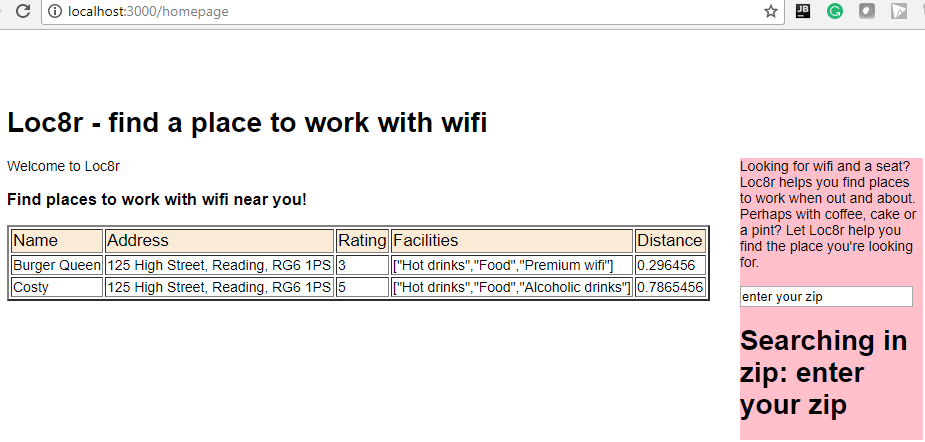 SO where is the AngularJS going to work???
Notice in the output the location-list.ejs has an area where itdisplays data –we will use data binding of Angular to achieve this
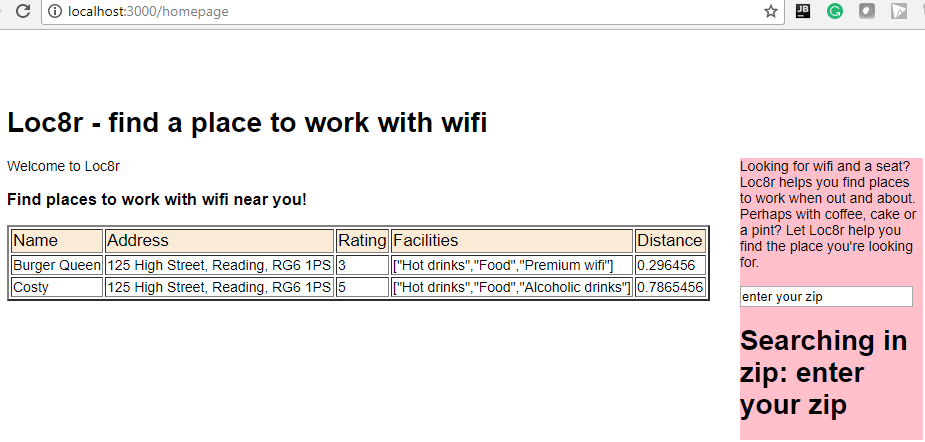 Step 2:  setup the AngularJS code
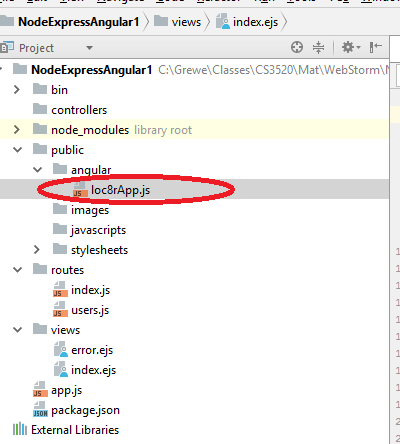 Create folder angular under public

And create a new javascriptfile called loc8rApp.js which will beour Angular code there.

This code will be responsible forthe databinding within our output
STEP 2: create your loc8rApp.js (or if you like app.js) javascript file that will define the angular app and its angular controllers
NOTE: I created an angular folder and this is where I put my loc8rApp.js file
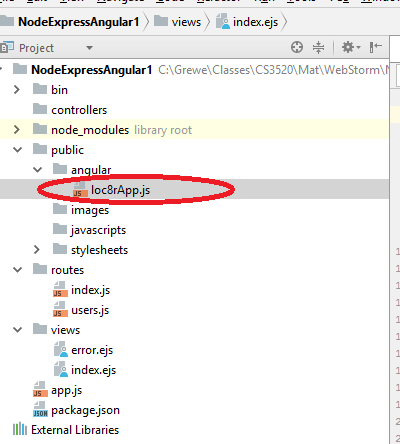 The loc8rApp.js file- a start
Just defines the app module loc8rApp and sets 2 controllers – one for zip code and one that hard codes data for locations
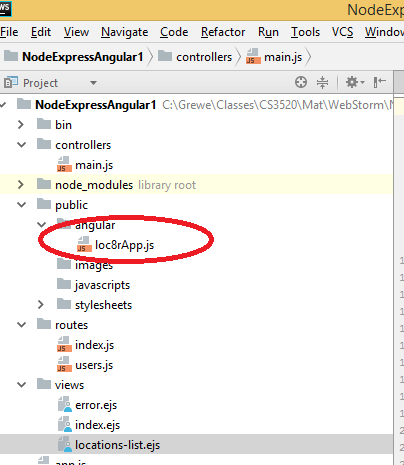 // the loc8rApp.js file// JavaScript//define the moduleangular.module("loc8rApp", []);//setup controller for zip  that sets the value for the model myInput to default 
//  value of enter your zip.var myZipController = function($scope) {    $scope.myInput = "enter your zip"; };

//associate the myZipController with the above function myZipControllerangular.module('loc8rApp').controller(‘myZipController', myZipController);


CONTINUE NEXT PAGE 
The loc8rApp.js file- continued
Just defines the app module loc8rApp and sets 2 controllers – one for zip code and one that hard codes data for locations
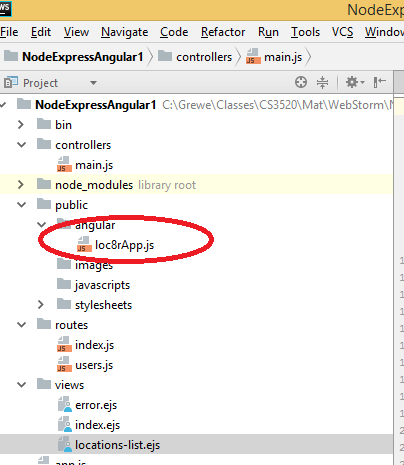 //Stupidly for this demo hard coding data via a locationListCrtl  Controller functionvar locationListCtrl = function ($scope) {    $scope.data = {        locations: [{            name: 'Burger Queen',            address: '125 High Street, Reading, RG6 1PS',            rating: 3,            facilities: ['Hot drinks', 'Food', 'Premium wifi'],            distance: '0.296456',            _id: '5370a35f2536f6785f8dfb6a'        },{            name: 'Costy',            address: '125 High Street, Reading, RG6 1PS',            rating: 5,            facilities: ['Hot drinks', 'Food', 'Alcoholic drinks'],            distance: '0.7865456',            _id: '5370a35f2536f6785f8dfb6a'        }]};};angular.module('loc8rApp').controller(‘locationListCrtl',locationListCrtl);
NOTE:  the name of the model data we are hard coding is called “data”
In part 2 we will discuss database retrieval
STEP 3: Edit your View (EJS in our case called views/location-list.ejs)
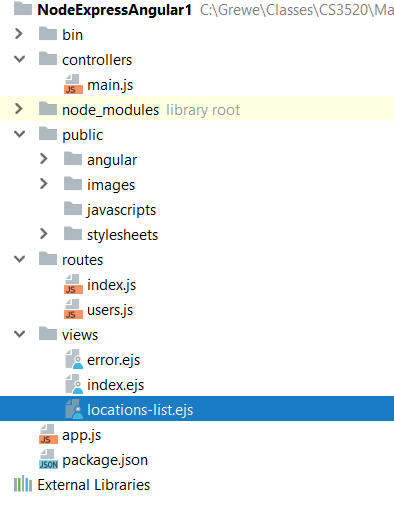 PART A: Have it load AngularJS files
PART B: Have it Have it point to the listLocationCrtl controller at the appropriate place where you want to use the data
PART C: Have it load the “hardcoded” data setup in the listLocationCrtl into the view

NOTE: I also have a separate myZipController that is associated with the zip code a user in the future (not doing here) may want to use the data to make a request to Server for the real data from a database
Beginning location-list.ejs file
<!DOCTYPE html><html ng-app="loc8rApp" >  <head >    <title><%= pageHeader.title %></title>    <link rel='stylesheet' href='/stylesheets/style.css' />    <script src="http://ajax.googleapis.com/ajax/libs/angularjs/1.2.26/angular.min.js"></script>  </head>  <body ng-controller="myZipController">  <script src="http://ajax.googleapis.com/ajax/libs/angularjs/1.2.26/angular.min.js"></script>    <script src="/angular/loc8rApp.js"></script>    <h1><%= title %></h1>     <div style="float: right;background-color: pink; width: 20%; border-width: 10px; clear: right" >           <%= sidebar%> <br/><br />           <input ng-model="myInput" />           <h1>Searching in zip: {{ myInput }} </h1>     </div>    <p>Welcome to <%= pageHeader.title %></p>    <h3>   <%= pageHeader.strapline%></h3>
PART A: Have it load AngularJS files
Beginning location-list.ejs file
<table ng-controller="locationListCtrl" border="2">      <tr style="background-color: antiquewhite; font-size: larger">        <td >Name </td> <td>Address</td> <td>Rating</td> <td>Facilities</td> <td>Distance</td>      </tr>      <tr ng-repeat="x in data.locations">        <td>{{x.name}}</td>        <td>{{x.address}}</td>        <td>{{x.rating}}</td>        <td>{{x.facilities}}</td>        <td>{{x.distance}}</td>      </tr>    </table>  </body></html>
PART B: Have it point to the listLocationCrtl controller at the appropriate place where you want to use the data
PART C: Have it load the “hardcoded” data setup in the listLocationCrtl into the view
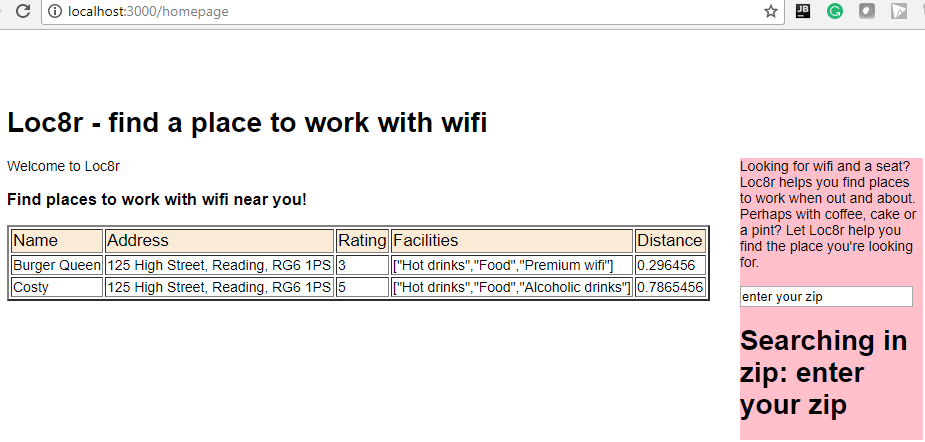 NOTE: I also have a separate myZipController that is associated with the zip code a user in the future (not doing here) may want to use the data to make a request to Server for the real data from a database
Generics of ng-repeat  x in List
var myController = function($scope) {
    $scope.items = ["one", "two", "three"]; }; 

You can output the items in the array using the ng-repeat directive like this:
<body ng-controller="myController">
 <ul>
 <li ng-repeat=“x in items">{{ item }}</li>
 </ul>
</body>
The resulting output, omitting the attributes that Angular will add to the HTML elements,
is this:
<ul>
 <li>one</li>
 <li>two</li>
 <li>three</li>
</ul>
So we just did your first NodeJS+Express + Angular application
Here Angular is used to data-bind with only PART (the table displaying the locations of wifi)
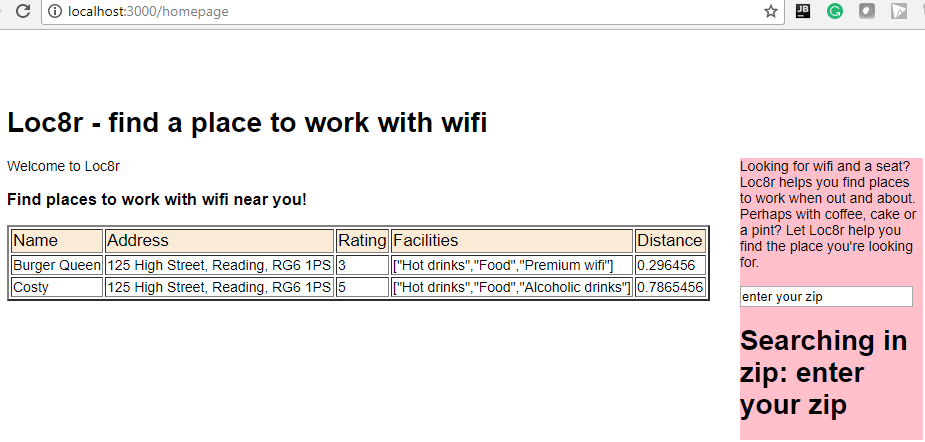 This seemssilly as thedata is hardcodedbut if it wasassociated witha database you
Could have it pulldynamically fromthe database
Using Angular Filters to FORMAT Data
Formatting text, currency, date and more
Generic: applying filter (format) to data
{{ data   |   filter }}

Example:
<div>{{ 123.2345 | currency }}</div>
Output: $123.23

Another Example:  THIS ONE SHOWS AN OPTION –symbol of currency
<div>{{ 123.2345 + 321.321 | currency:“$" }}</div>
Output: $444.56
Example of Date Filter
<div>{{ "Let's shout" | uppercase }}</div>
Output: LET’S SHOUT 



{{ timestamp | date:"d MMM yyyy" }}
Output: 21 Aug 2014
Creating a Custom Filter
Taking example from Getting MEAN
Add the following javascript functions to our loc8rApp.js Angular file
//Some functions dealing with data manipulation/formatting for locations/** * tests if numeric or not * @param n * @returns {boolean} * @private */var _isNumeric = function (n) {    return !isNaN(parseFloat(n)) && isFinite(n);};/** * function to determing if should list units as km or m * @returns {Function} */var formatDistance = function () {    return function (distance) {        var numDistance, unit;        if (distance && _isNumeric(distance)) {            if (distance > 1) {                numDistance = parseFloat(distance).toFixed(1);                unit = 'km';            } else {                numDistance = parseInt(distance * 1000,10);                unit = 'm';            }            return numDistance + unit;        } else {            return "?";        }    };};
A custom filter is
Basically a javascript
Function that returns
Data formatting inan AngularJS file
Creating custom filter ---adding code to activate its use
At bottom of loc8rApp.js  add the following
angular 
  .module('loc8rApp') 
  .controller('locationListCtrl', locationListCtrl)        
  .filter('formatDistance', formatDistance);

Now in location-list.ejs (the view) add the filter
<tr ng-repeat="x in data.locations">  <td>{{x.name}}</td>  <td>{{x.address}}</td>  <td>{{x.rating}}</td>  <td>{{x.facilities}}</td>  <td>{{x.distance  | formatDistance}}</td></tr>
Results adding custom filter for distance
See the units of “m” added to the end.
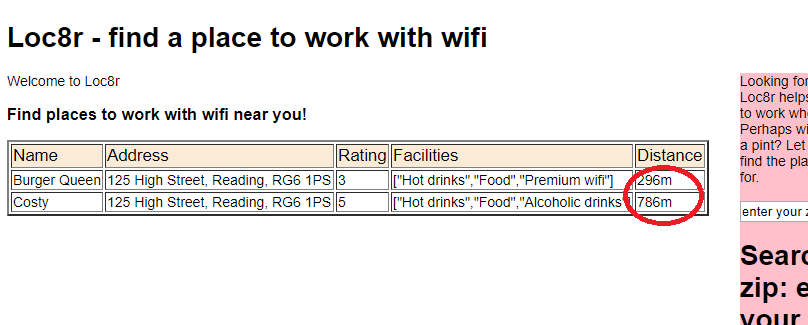 Using Directive in Angular generate HTML “snippets”
Angular directives
Can be reused by different Angular controllers or views.

Browsers can/may cache the resulting html snippets for reuse
STEP 1: create directive in Angular Controller code file
Here we are adding to our loc8rApp.js
//directive is a function that generates output of the rating of the location data
var ratingStars = function () {
 return {
 template : "{{ location.rating }} stars"
 };
};

//REGISTER the above directive function to the controller locationListCrtl
angular
 .module('loc8rApp')
 .controller('locationListCtrl', locationListCtrl)
 .filter('formatDistance', formatDistance)
 .directive('ratingStars', ratingStars);
Rememberour hardcoded data
//Stupidly for this demo hard coding datavar locationListCtrl = function ($scope) {    $scope.data = {        locations: [{            name: 'Burger Queen',            address: '125 High Street, Reading, RG6 1PS',            rating: 3,            facilities: ['Hot drinks', 'Food', 'Premium wifi'],            distance: '0.296456',            _id: '5370a35f2536f6785f8dfb6a'        },{            name: 'Costy',            address: '125 High Street, Reading, RG6 1PS',            rating: 5,            facilities: ['Hot drinks', 'Food', 'Alcoholic drinks'],            distance: '0.7865456',            _id: '5370a35f2536f6785f8dfb6a'        }]};};
STEP2 – apply to view (in our case location-list.ejs)
<table ng-controller="locationListCtrl" border="2">  <tr style="background-color: antiquewhite; font-size: larger">        <td >Name </td> <td>Address</td> <td>Rating</td>   
        <td>Facilities</td> <td>Distance</td>  </tr>  <tr ng-repeat="x in data.locations">        <td>{{x.name}}</td>        <td>{{x.address}}</td>        <td> <div rating-stars="x"></div> </td>        <td>{{x.facilities}}</td>        <td>{{x.distance  | formatDistance}}</td>  </tr></table>
NOTE: youpass the data xto the directive function
You can add yourdirective as an attributeto many html tags like
links (<a>), spans, divs
WEIRD BUT TRUE --- note in the view you take a directive name 
like doIt  and it is refered to as  do-it
So our directive of ratingStars in our ejs is called rating-stars
Results
Doesn’t really look different than before but, it works and you can repeat use it. 
Your directive can do more elaborate work than ours here –but, you get the idea.
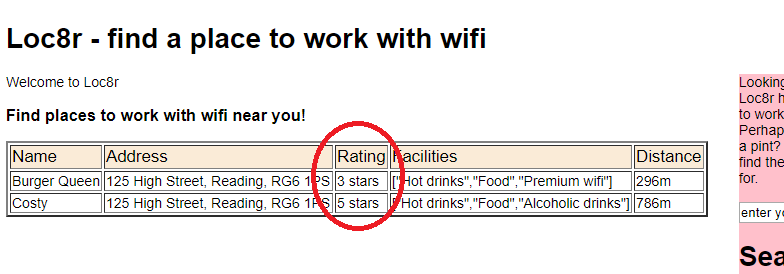 Directive with external template for further styling
The new directive function refers to a template URL that is a html file located in angular directory called rating-stars.html
/** directive to create rating Html snippet to do rating with external template */var ratingStars = function () {    return {        scope: {            thisRating : '=x.rating'        },        templateUrl: '/angular/rating-stars.html'    };};
NOTE:  we define the name of the rating data passed to this function as thisRating which can be used anywhere in this function but, also the referenced templateURL
Our rating-stars.hml
This says if the variable thisRating is < each number print a star and if not print empty
<span class="glyphicon glyphicon-star{{ thisRating<1 ? '-empty' : ''}}"></span><span class="glyphicon glyphicon-star{{ thisRating<2 ? '-empty' : ''}}"></span><span class="glyphicon glyphicon-star{{ thisRating<3 ? '-empty' : ''}}"></span><span class="glyphicon glyphicon-star{{ thisRating<4 ? '-empty' : ''}}"></span><span class="glyphicon glyphicon-star{{ thisRating<5 ? '-empty' : ''}}"></span>


So if the value of thisRating is 3 it means it will look like:
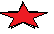 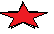 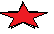 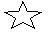 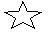 Filtering results
For every data field there are predefined filters to transform data:
currency Format a number to a currency format.
date Format a date to a specified format.
filter Select a subset of items from an array.
json Format an object to a JSON string.
limitTo Limits an array/string, into a specified              number of elements/characters.
lowercase Format a string to lower case.
number Format a number to a string.
orderBy Orders an array by an expression.
uppercase Format a string to upper case.
Another example –predefined orderBy filter
<div ng-app="myApp" ng-controller="namesCtrl">
<p>Looping with objects:</p>
<ul>
  <li ng-repeat="x in names | orderBy:'country'">
    {{ x.name + ', ' + x.country }}
  </li>
</ul>
</div>

<script>
angular.module('myApp', []).controller('namesCtrl', function($scope) {
    $scope.names = [
        {name:'Jani',country:'Norway'},
        {name:'Carl',country:'Sweden'},
        {name:'Margareth',country:'England'},
        {name:'Hege',country:'Norway'},
        {name:'Joe',country:'Denmark'},
        {name:'Gustav',country:'Sweden'},
        {name:'Birgit',country:'Denmark'},
        {name:'Mary',country:'England'},
        {name:'Kai',country:'Norway'}
        ];
});
</script>

</body>
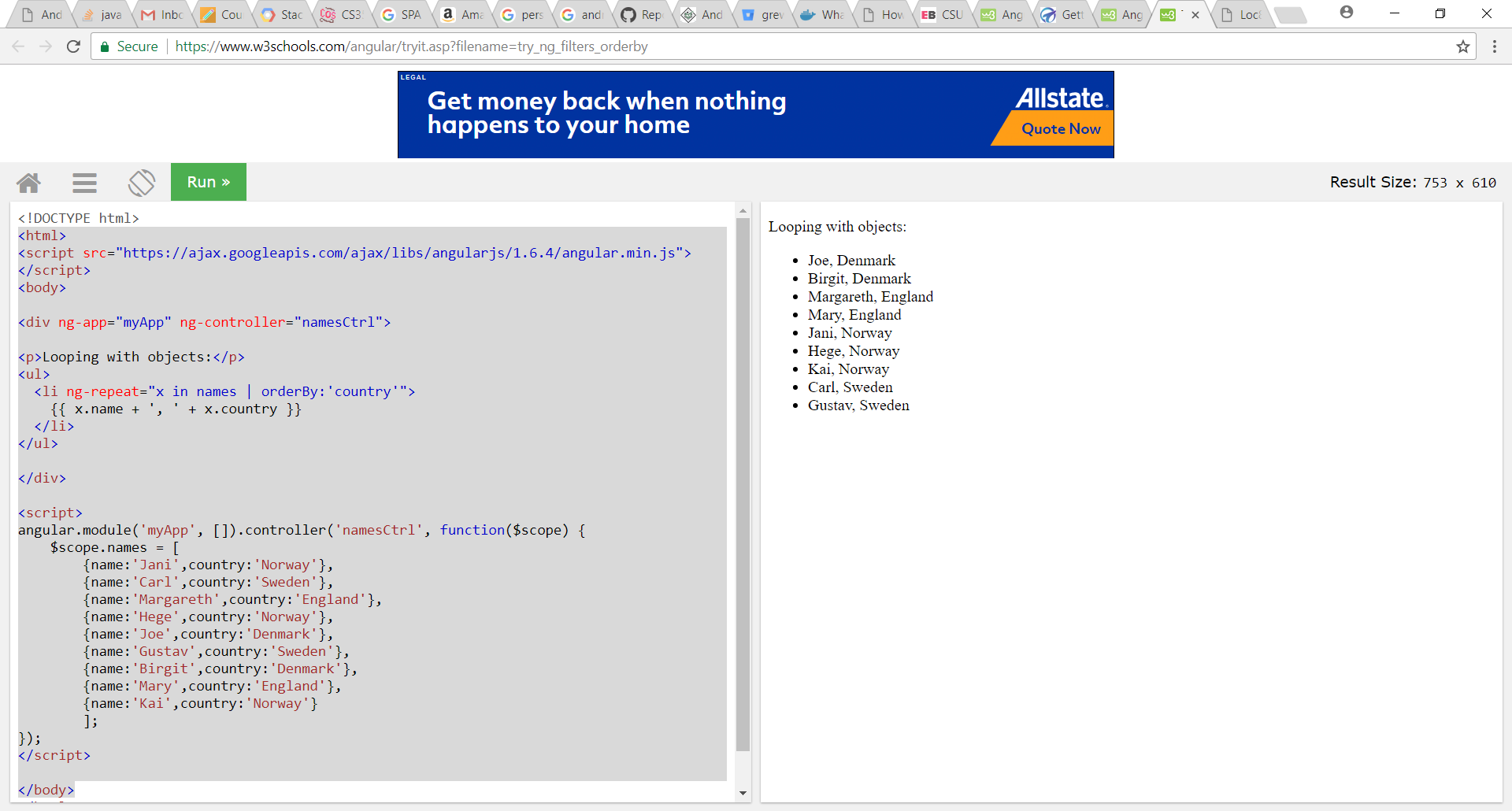 Another example –predefined filter filter
<div ng-app="myApp" ng-controller="namesCtrl">
<p>Looping with objects:</p>
<ul>
  <li ng-repeat="x in names | filter :{'country': 'Sweden'} ">
    {{ x.name + ', ' + x.country }}
  </li>
</ul>
</div>

<script>
angular.module('myApp', []).controller('namesCtrl', function($scope) {
    $scope.names = [
        {name:'Jani',country:'Norway'},
        {name:'Carl',country:'Sweden'},
        {name:'Margareth',country:'England'},
        {name:'Hege',country:'Norway'},
        {name:'Joe',country:'Denmark'},
        {name:'Gustav',country:'Sweden'},
        {name:'Birgit',country:'Denmark'},
        {name:'Mary',country:'England'},
        {name:'Kai',country:'Norway'}
        ];
});
</script>

</body>
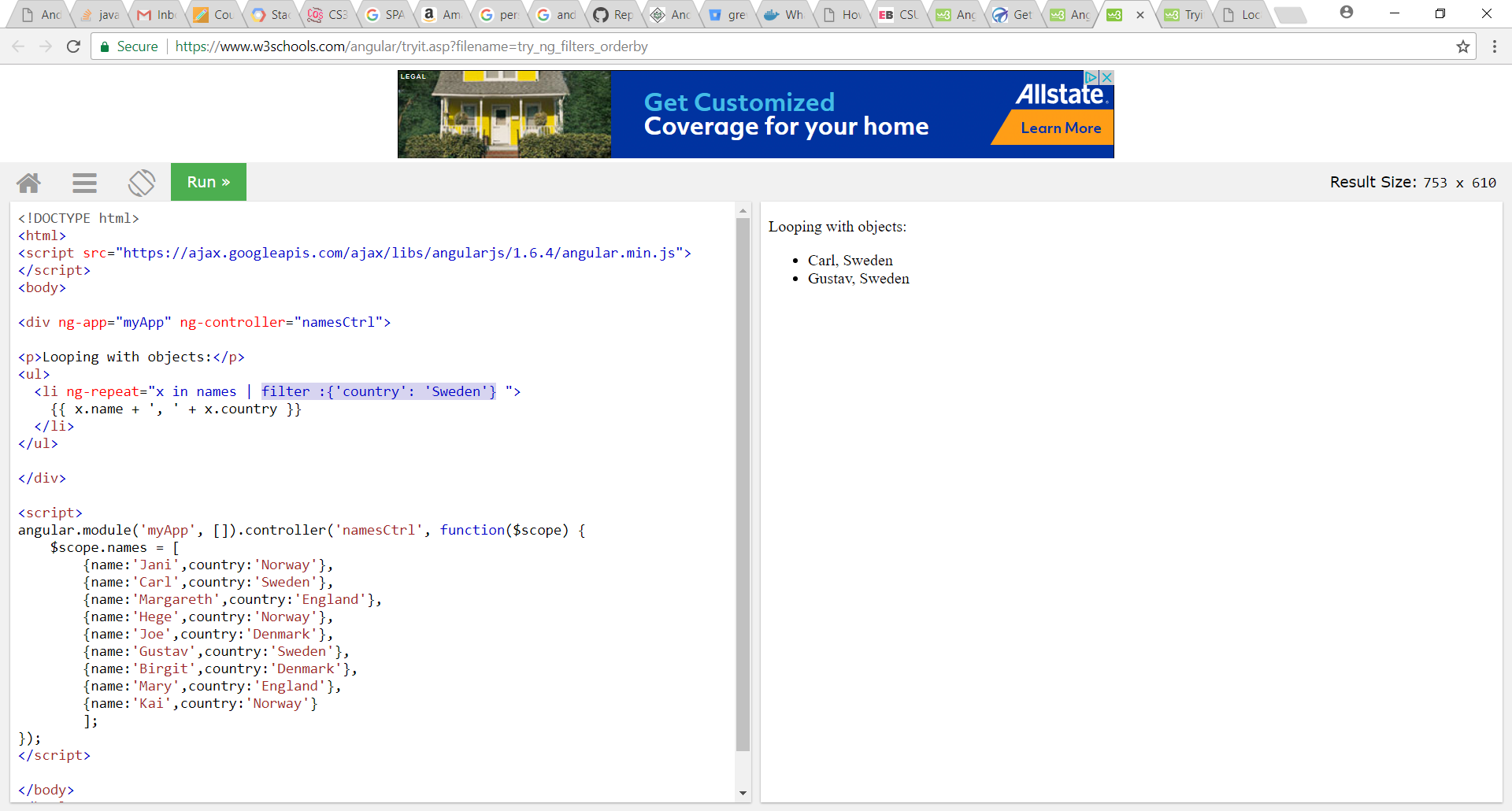 The filter filter looks to make sure data’sproperty country contains Sweden in it
Lets add a filter to our loc8r example so that looks for wifi in the facilities
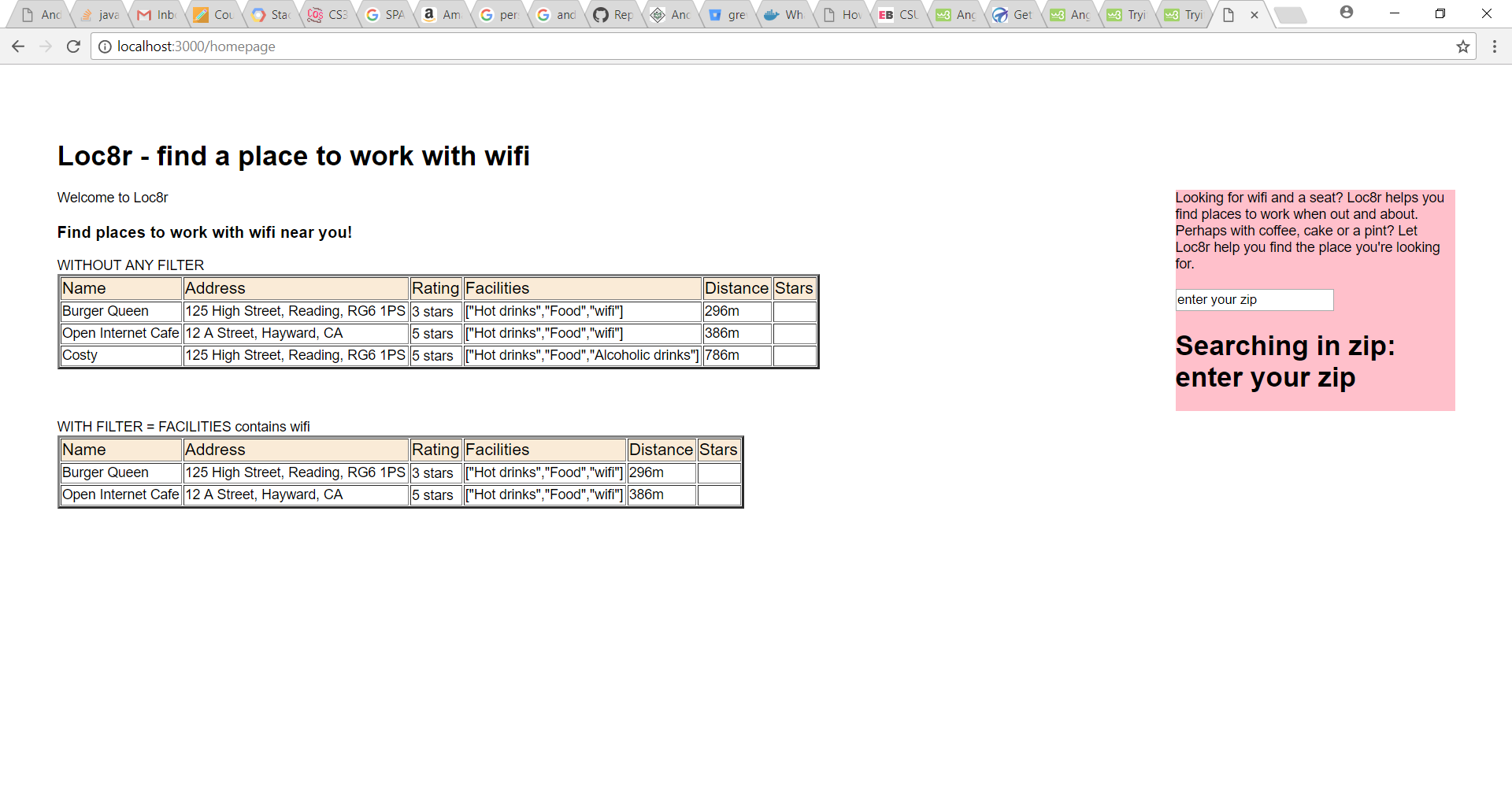 code in views/location-list.ejs that cycling through data with ng-repeat
WITHOUT ANY FILTER    <table ng-controller="locationListCtrl" border="2">      <tr style="background-color: antiquewhite; font-size: larger">        <td >Name </td> <td>Address</td> <td>Rating</td> <td>Facilities</td> <td>Distance</td><td>Stars</td>      </tr>      <tr ng-repeat="x in data.locations ">        <td>{{x.name}}</td>        <td>{{x.address}}</td>        <td> <div rating-stars="x"></div> </td>        <td>{{x.facilities}}</td>        <td>{{x.distance  | formatDistance}}</td>        <td> <div rating-stars2="x"></div> </td>      </tr>    </table>
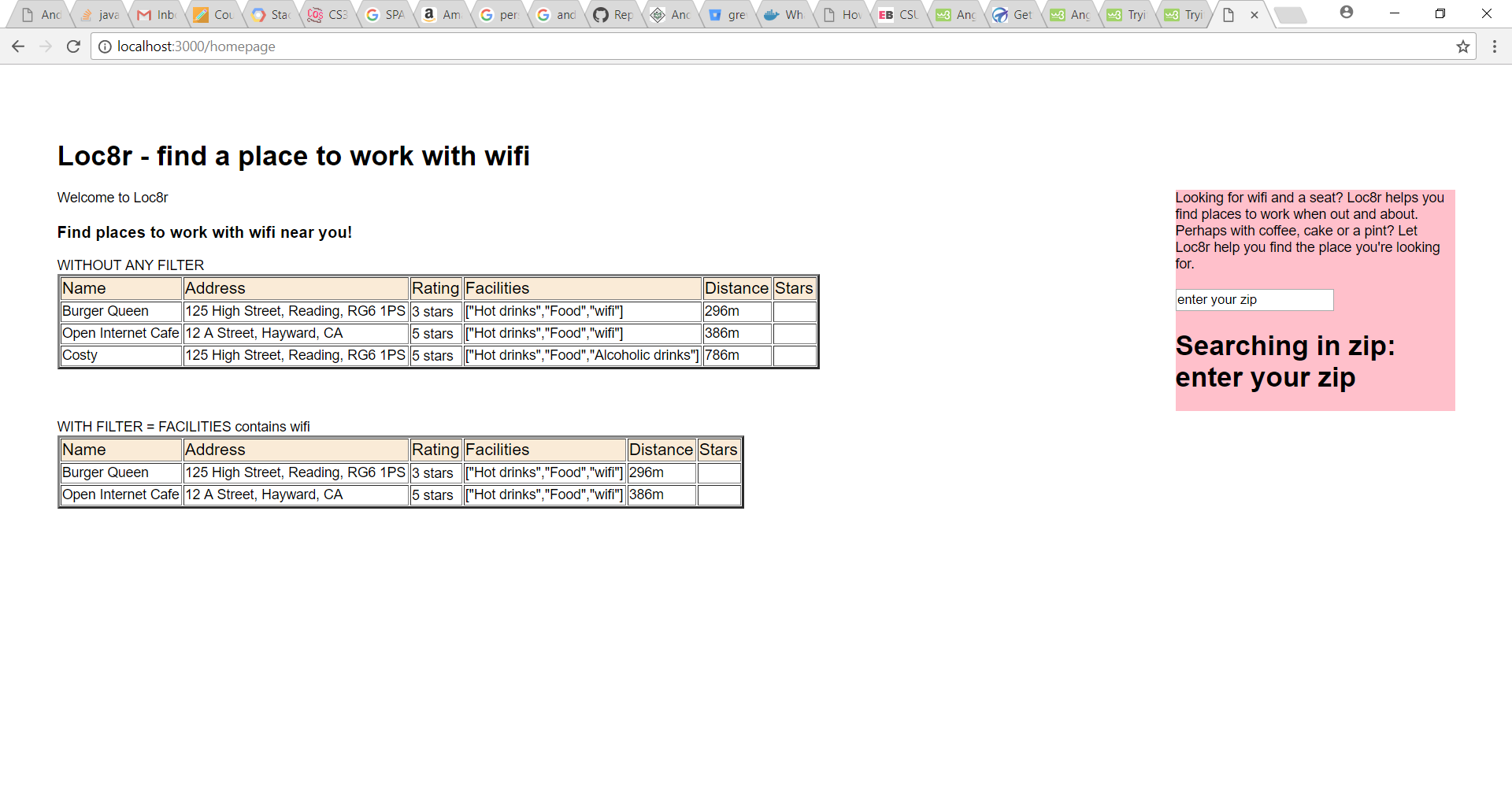 New code in views/location-list.ejs that adds the filter when cycling through data with ng-repeat
WITH FILTER = FACILITIES contains wifi  <table ng-controller="locationListCtrl" border="2">    <tr style="background-color: antiquewhite; font-size: larger">      <td >Name </td> <td>Address</td> <td>Rating</td> <td>Facilities</td> <td>Distance</td><td>Stars</td>    </tr>    <tr ng-repeat="x in data.locations | filter:{'facilities':'wifi'}:true">      <td>{{x.name}}</td>      <td>{{x.address}}</td>      <td> <div rating-stars="x"></div> </td>      <td>{{x.facilities}}</td>      <td>{{x.distance  | formatDistance}}</td>      <td> <div rating-stars2="x"></div> </td>    </tr>  </table>
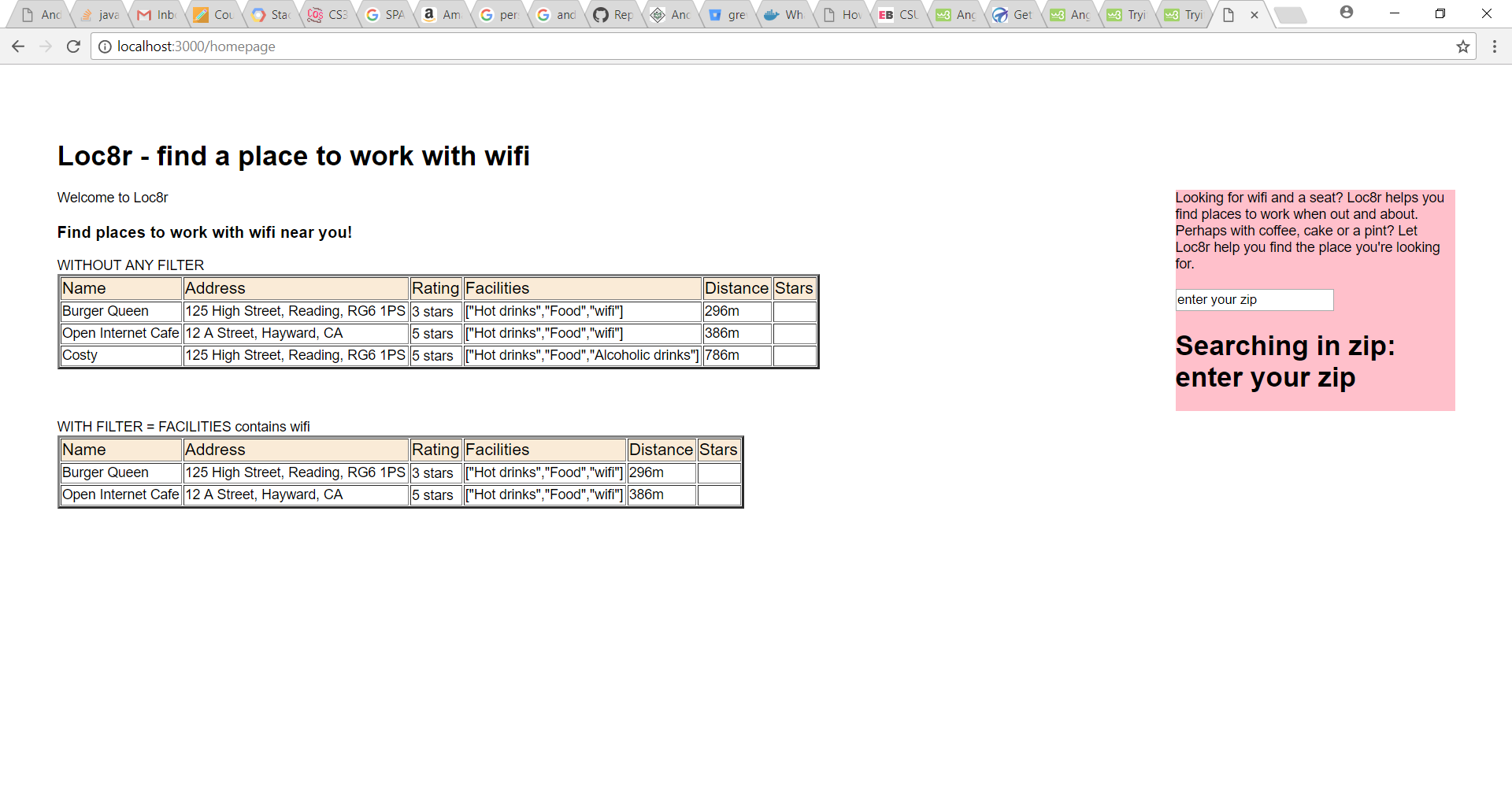 NEXT   Lecture on services
Tying the service to retrieval of data from database